Children and the Way Forward
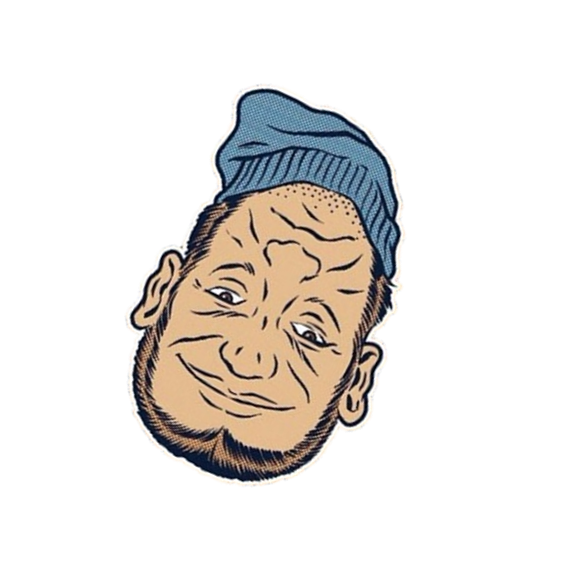 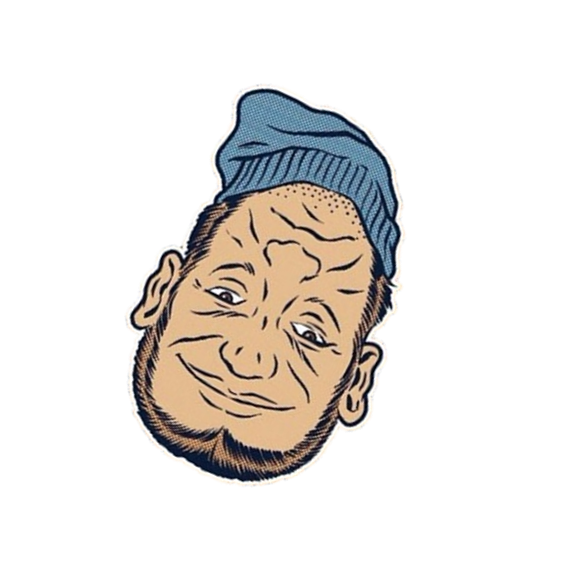 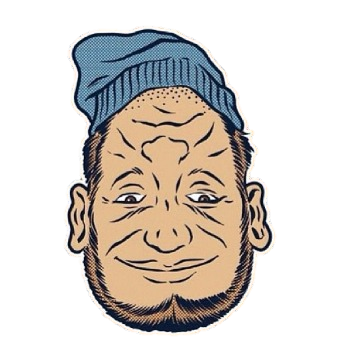 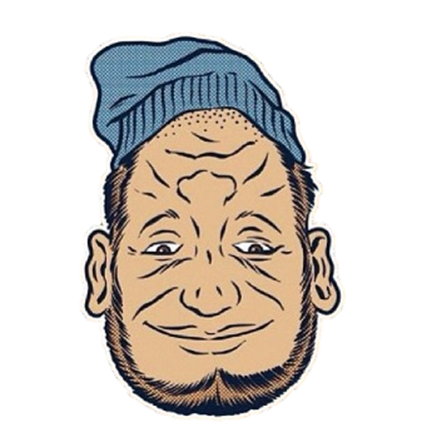 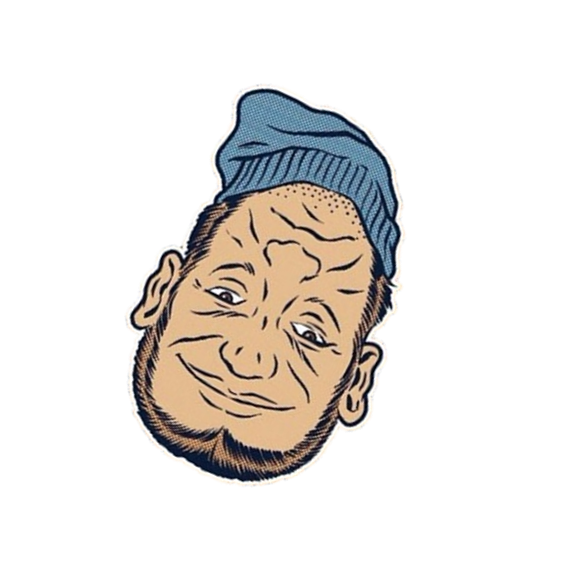 Numbers falling
Sporadic attendance
Volunteer rotas
Consumerism
Sunday School in decline
Gender Confusion 
Pornography and the internet
Behavioural challenges
problems
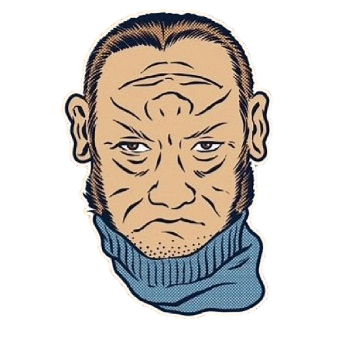 Old models of children's ministry generally don’t work any more – Post Christendom
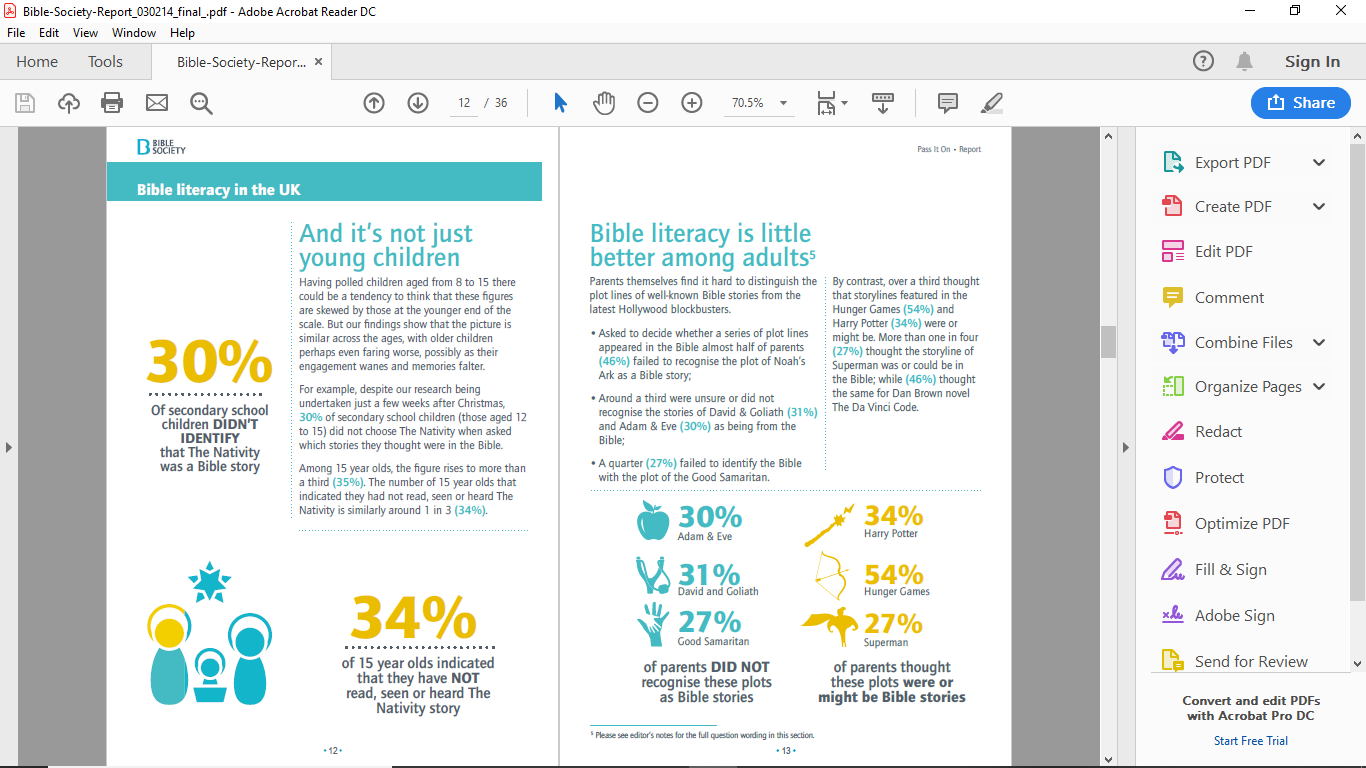 Bible Society report 
‘Pass It On’ 
2014
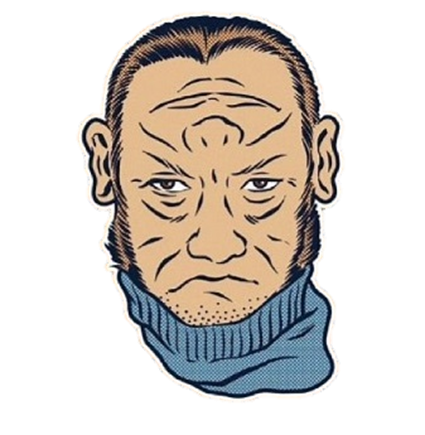 Truth based models are no longer relevant 
		- Post Modernism

‘your truth’
Donald Trump !
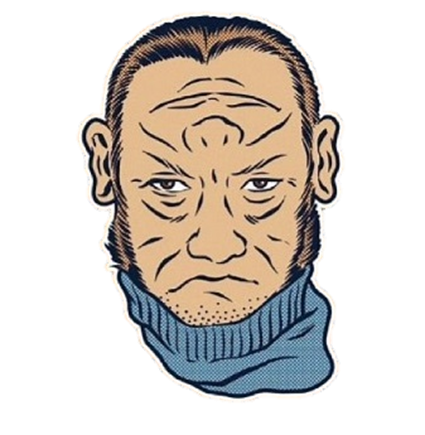 Post Christendom … True … people turn away from God through the old routes … 
	but are open to finding God still … to see God 	in you
	But there has to be a relationship with you 

Post modernism … True … people will not accept absolute truth … 
	but they will accept your story 
	is true for you … and might be
		for them too
	But there has to be a relationship
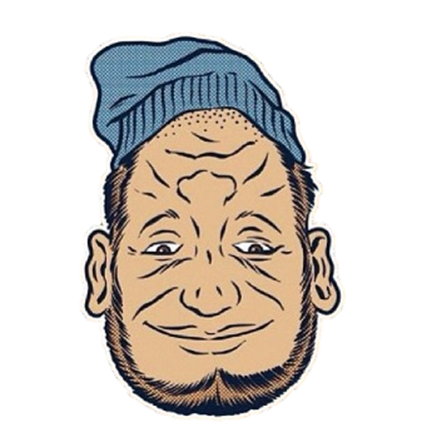 Latest research from Barna May 2019
Its relational !
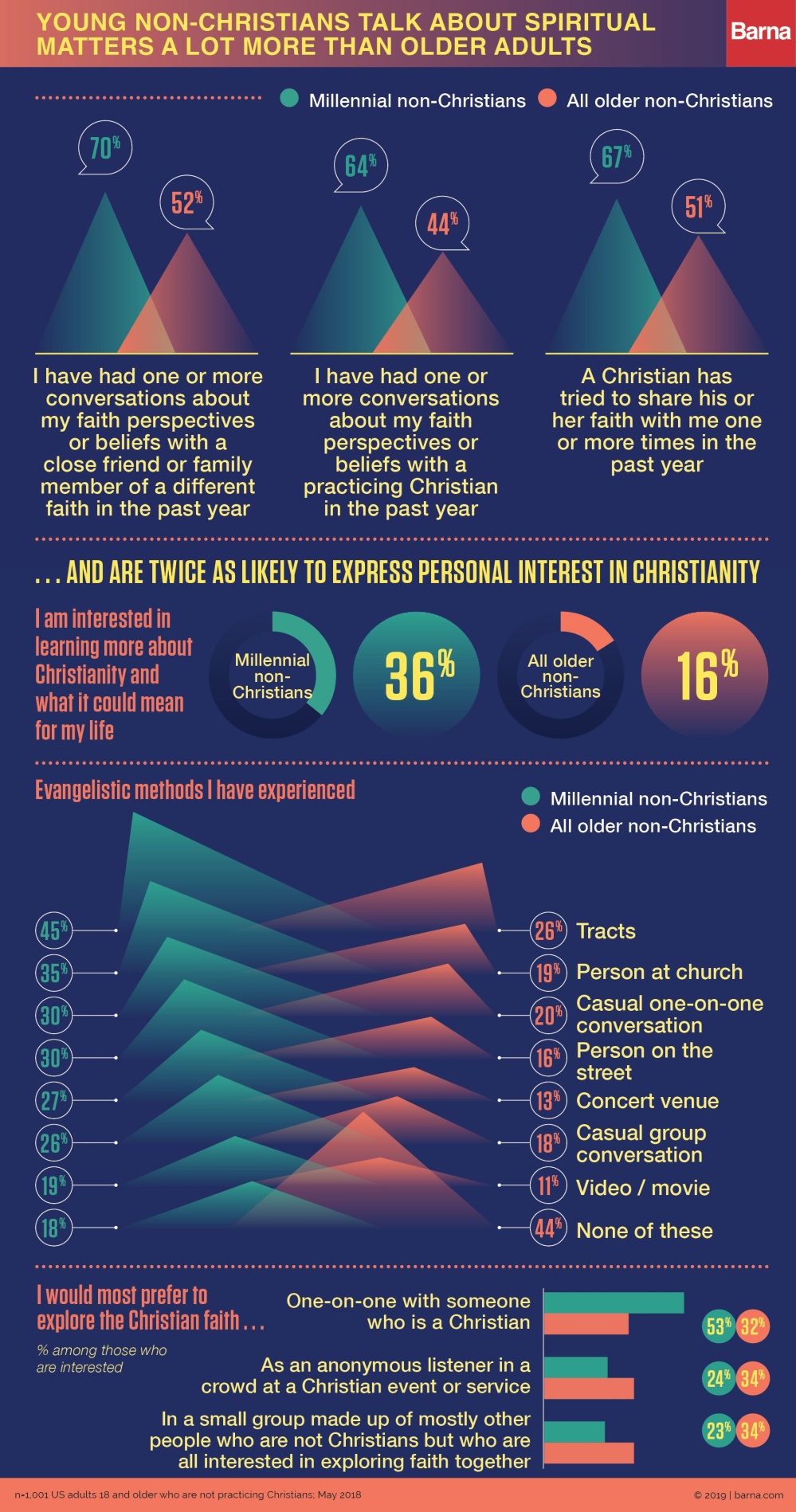 So … What do we need to be looking into?
Relational is the ‘in thing’ that works
Experience is king – yours, and giving them one

We need to focus on demonstrating a 
	relational experience of God to,
	with and for our children
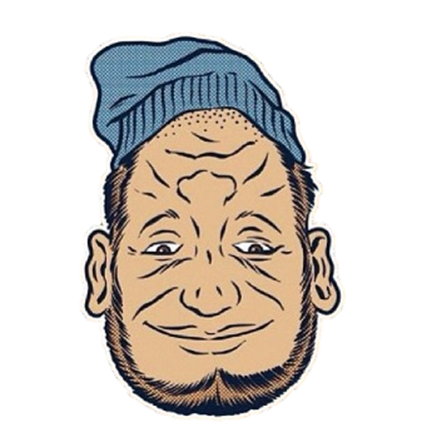 We need to change our ministry to bring a relational experience of God to our children
Can only do that by sharing ours with them, and encouraging them to join in

Or … to put an older name to it 
		… discipleship
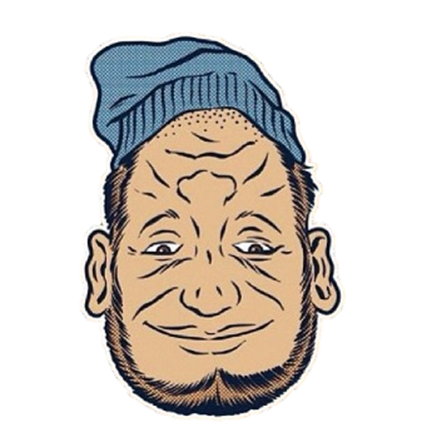 Do Discipleship as the focus - Matthew 28
The Mission is God’s – join it !
Love your community of Children as God does
Relationally 
Incarnationally
Lead them to an experience of the Almighty
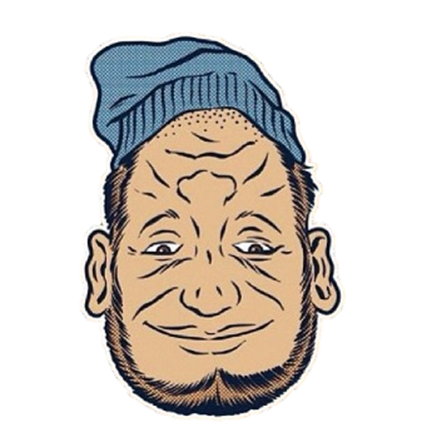 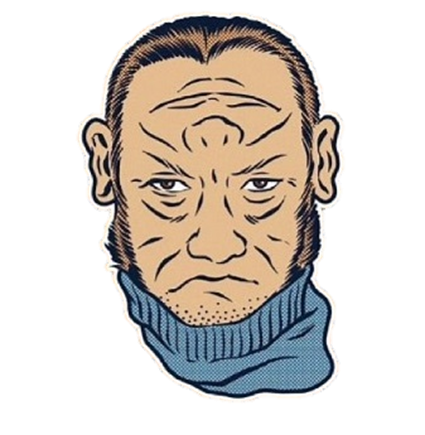 3 things to take away …
To turn that frown
upsideown
Children and the Way Forward
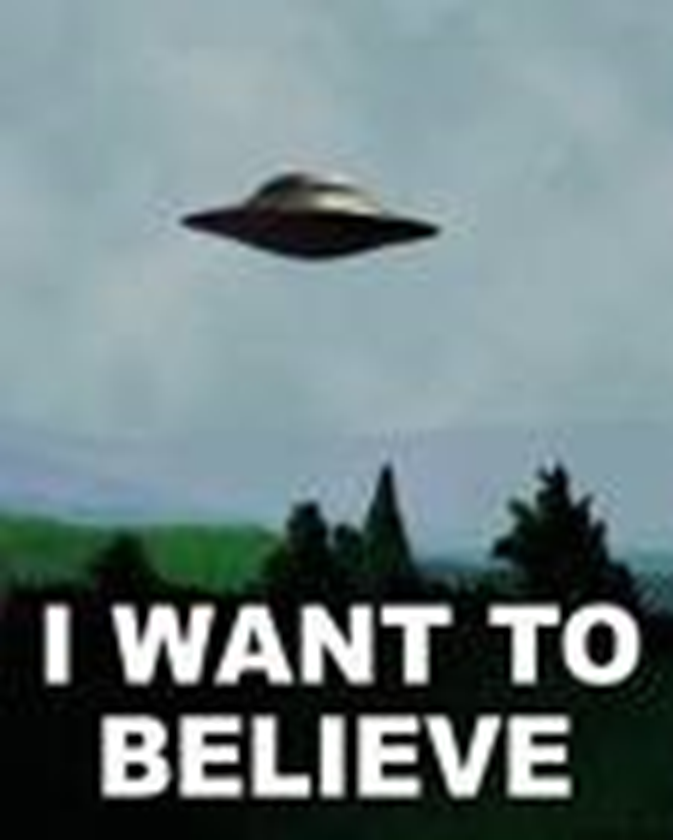 I DO BELIEVE